EMPLEO JOVEN
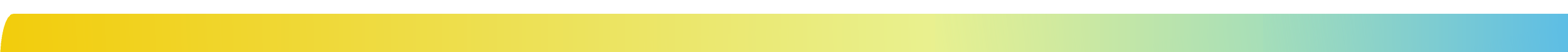 Dirección General de Empleo
Subsecretaría de Trabajo,
Industria y Comercio
Ministerio de Desarrollo Económico y Producción
¿QUE ES EMPLEO JOVEN?
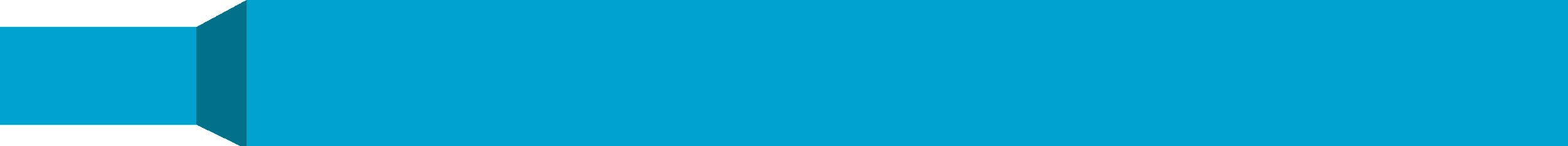 Es un Programa que tiene como objetivo promover la inserción laboral de las/los jóvenes de 18 a 24 años de edad residentes en la Ciudad Autónoma de Buenos Aires
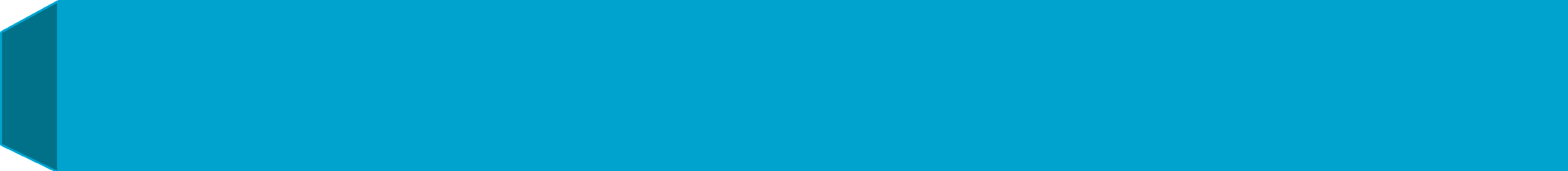 ¿CÓMO?
Mediante el otorgamiento de una asistencia económica dirigida a solventar de modo parcial y por tiempo determinado, el pago de las remuneraciones de los trabajadores que inicien una relación de trabajo con aquellos empleadores que soliciten la adhesión de los mismos al programa
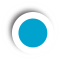 IMPLEMENTACIÓN
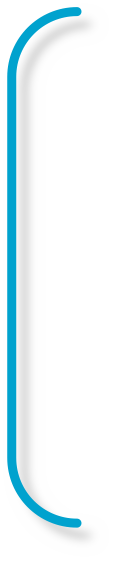 PRESENTACIÓN
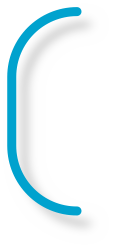 EMPLEADORES
REQUISITOS
TRABAJADORES
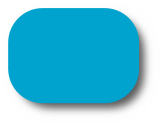 OBLIGACIONES
TAD
APROBACIÓN
DECLARACIÓN JURADA MENSUAL
PLAZOS
PAGOS
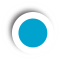 IMPLEMENTACIÓN
1. PRESENTACIÓN
Se realiza a través de trámite a distancia 

 Clave Ciudad
 Apoderamiento
 Una Presentación por Trabajador con la siguiente Documentación:
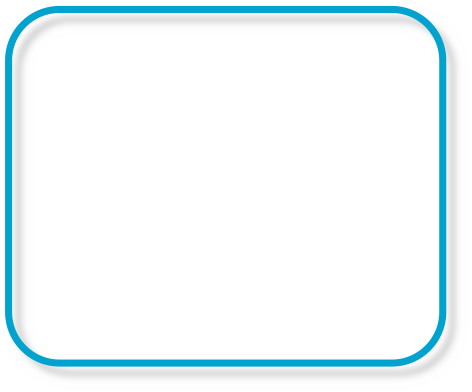 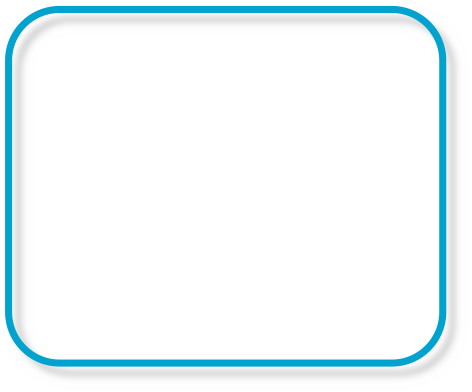 Para Trabajadores

 DNI
 CUIL
 Alta del Trabajador
 Servicio a su nombre
Para Empleadores

 Form. 931
 Certificado CUIT
 Estatuto Social
* Empleador es aquella persona física o humana que está dado de alta en AFIP como tal.
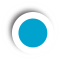 IMPLEMENTACIÓN
2. REQUISITOS
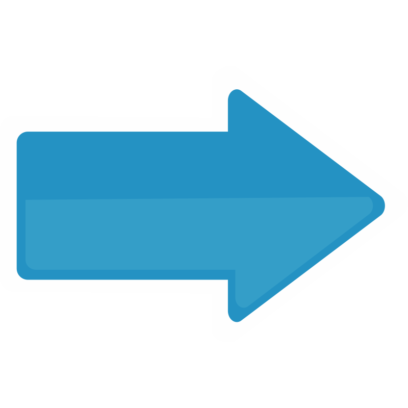 Para Empleadores

 Tener Domicilio Legal, Fiscal o de Explotación en CABA
 No haber efectuados despidos sin causa
 No registrar incumplimiento a los aportes y contribuciones del SUS
 Contratar al trabajador bajo alguna de las siguientes Modalidades Contractuales
 Contrato de Trabajo por Tiempo Indeterminado
 Contrato de Temporada
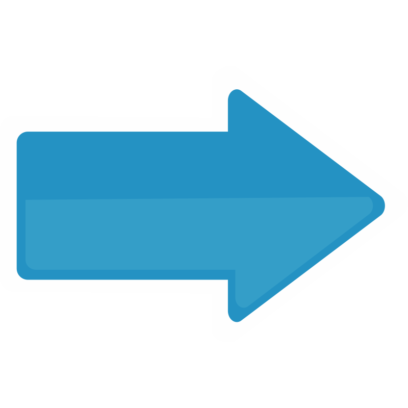 Para Trabajadores

 Domicilio en CABA o Servicio a su nombre
 Encontrarse desempleado
 No haber tenido una relación laboral formal previa de 6 meses con el empleador
 Su remuneración bruta no debe superar cuatro (4) SMVM.
 La edad a tomar para aplicar al beneficio es la que tenga el trabajador al momento de la presentación.
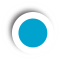 IMPLEMENTACIÓN
3. OBLIGACIONES
Abonar al trabajador la diferencia hasta cubrir el salario convenido

 Realizar el pago de las contribuciones sobre el 100% del salario

 Cumplir con la Normativa Laboral vigente
4. APROBACIÓN
La aprobación de la adhesión al programa del trabajador se realiza
por acto administrativo que se firmará semanalmente

 El acto administrativo de aprobación será notificado al empleador vía TAD
5. DECLARACIÓN JURADA
El empleador presenta mensualmente una única Declaración Jurada por
todos los trabajadores que tenga adheridos al programa.

 En la DDJJ mensual declara cuales son los trabajadores que mantienen la
relación laboral para el pago del beneficio y aquellos que no, solicitando la baja.
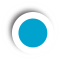 IMPLEMENTACIÓN
6. PLAZOS
La asistencia se otorga durante doce (12) meses a cada trabajador

 Lo primeros seis (6) meses se paga el 100% del beneficio y los siguientes seis (6) meses el 50% del monto

 La presentación debe ser realizada dentro de los 20 días corridos contados desde la fecha de inicio de la relación laboral 

 La DDJJ mensual se presenta hasta el día 20 de cada mes.

 El pago del beneficio se abona a mes calendario completo

 El beneficio se paga dentro de los primeros cinco (5) días hábiles del mes.
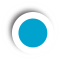 IMPLEMENTACIÓN
7. PAGOS
Para cobrar el beneficio, al trabajador se le abrirá una cuenta
del Banco Ciudad donde se depositará el beneficio

 La cuenta podrá usarse para pagar la totalidad del salario

 La apertura de la cuenta está a cargo de la DGEMP

 El beneficiario deberá elegir una de las sucursales afectadas para este
Programa y concurrir a la misma para llevar la documentación solicitada.